Rainforest
Scrambled Sentences
©www.thecurriculumcorner.com
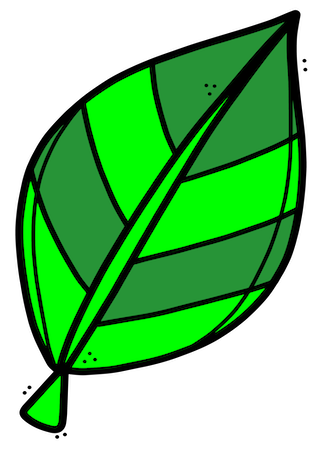 .
to
explore
the
like
rainforest
would
I
someday
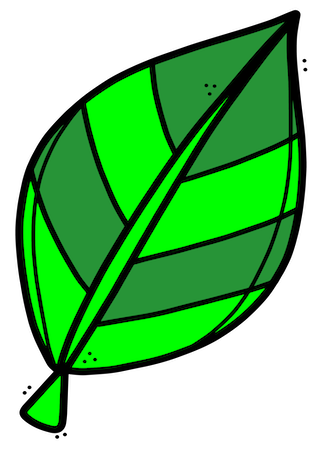 .
as
their
stalk
stay
Spots
help
they
prey
camouflaged
jaguars
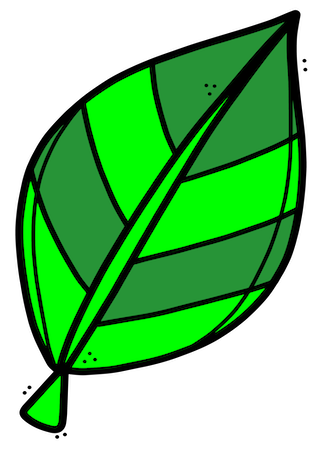 ?
find
on
rainforest
do
What
of
floor
you
the
the
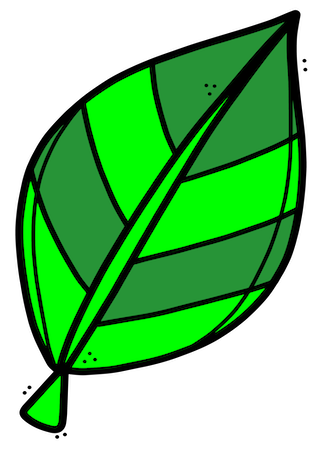 .
tree
The
a
frog
red-
eyed
is
carnivore
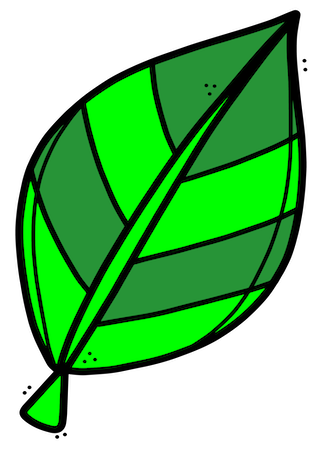 .
eat
flowers
macaws
insects,
Scarlet
larvae
and
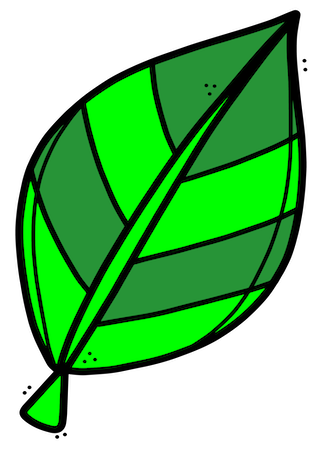 .
canopy
layer
rainforest
the
The
top
called
is
of
the
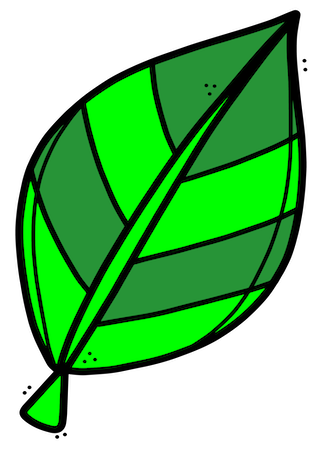 .
parts
destroying
the
of
Deforestation
rainforest
is
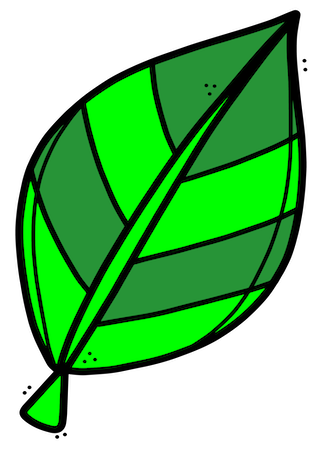 .
predator
rainforest
Amazon
is
The
caiman
in
the
black
the
largest
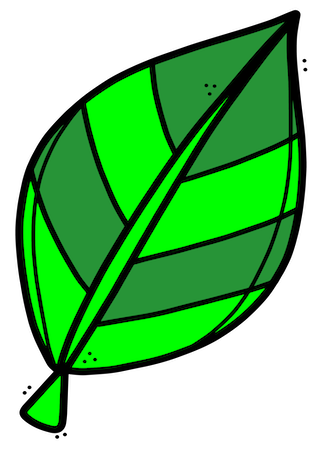 .
world
rainforest
Amazon
is
The
rainforest
in
largest
the
the
tropical
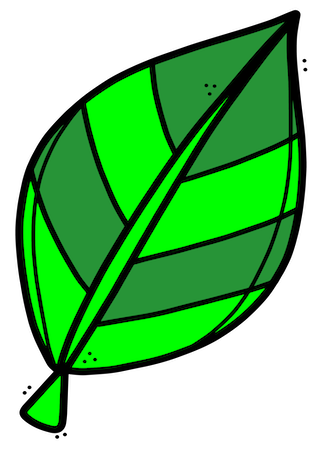 year!
inches
Rainforests
a
more
can
in
than
rain
of
100
receive
Great practice!
©www.thecurriculumcorner.com